Slepé uličky a temná zákoutí ft& předpis lege artis
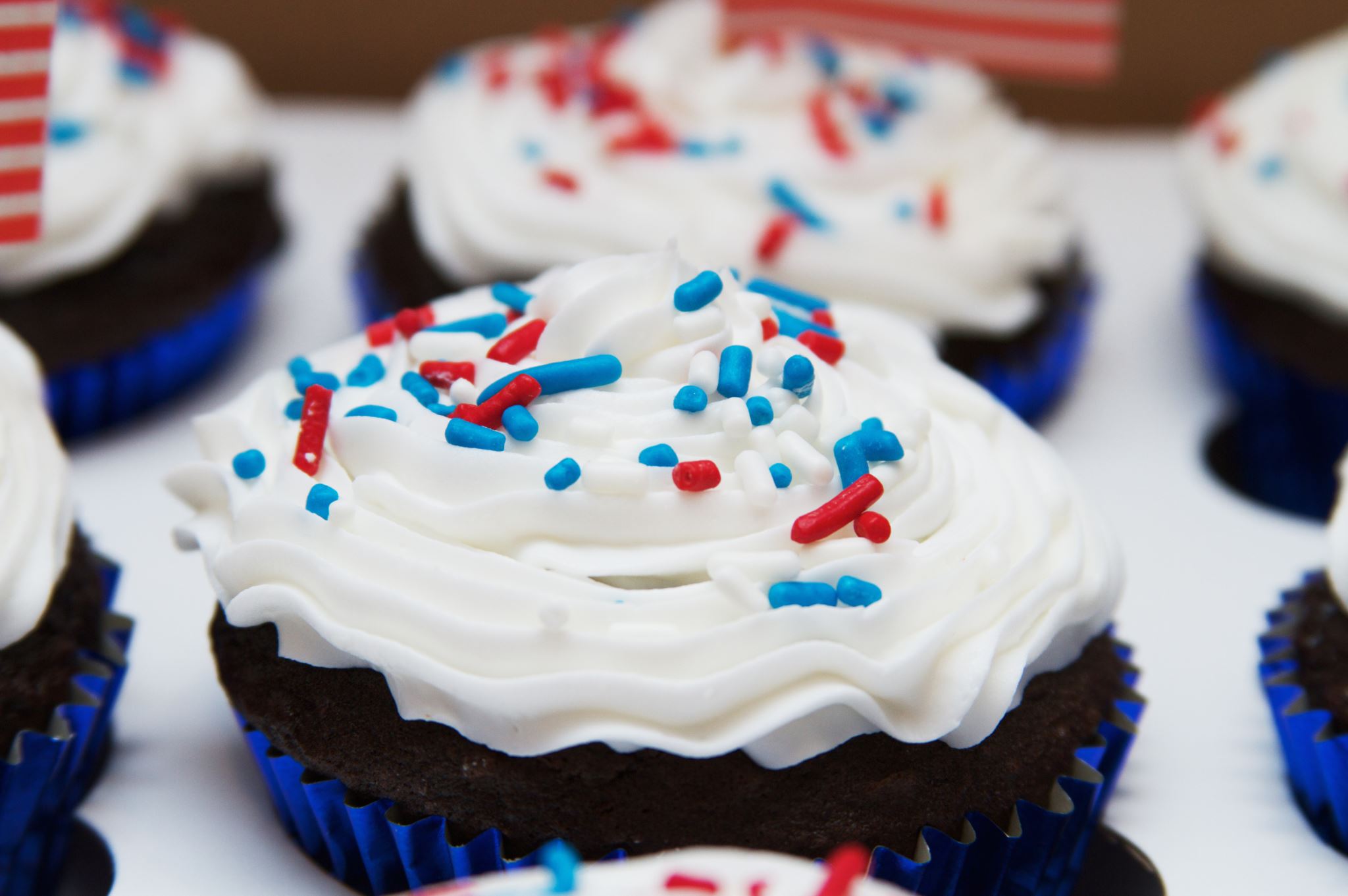 Mgr. Marie krejčová
SLEPÉ ULIČKY A TEMNÁ ZÁKOUTÍ FT
Chyby strategické

Chyby taktické
Nerespektování volby procedury FT dle požadovaných účinků

Odklon od trofotropních procedur k technikám čistě neuromodulačním

"Slepá důvěra" producentům přístrojové techniky
Chyby strategické
Účinek:
Analgetický
Myostimulační
Trofotropní
Antiedematózní
Myorelaxační
Odkladný
Placebo 
UZ NEMÁ analgetický účinek!
Nerespektování volby procedury FT dle požadovaných účinků
Odklon od trofotropních  procedur k technikám čistě   neuromodulačním
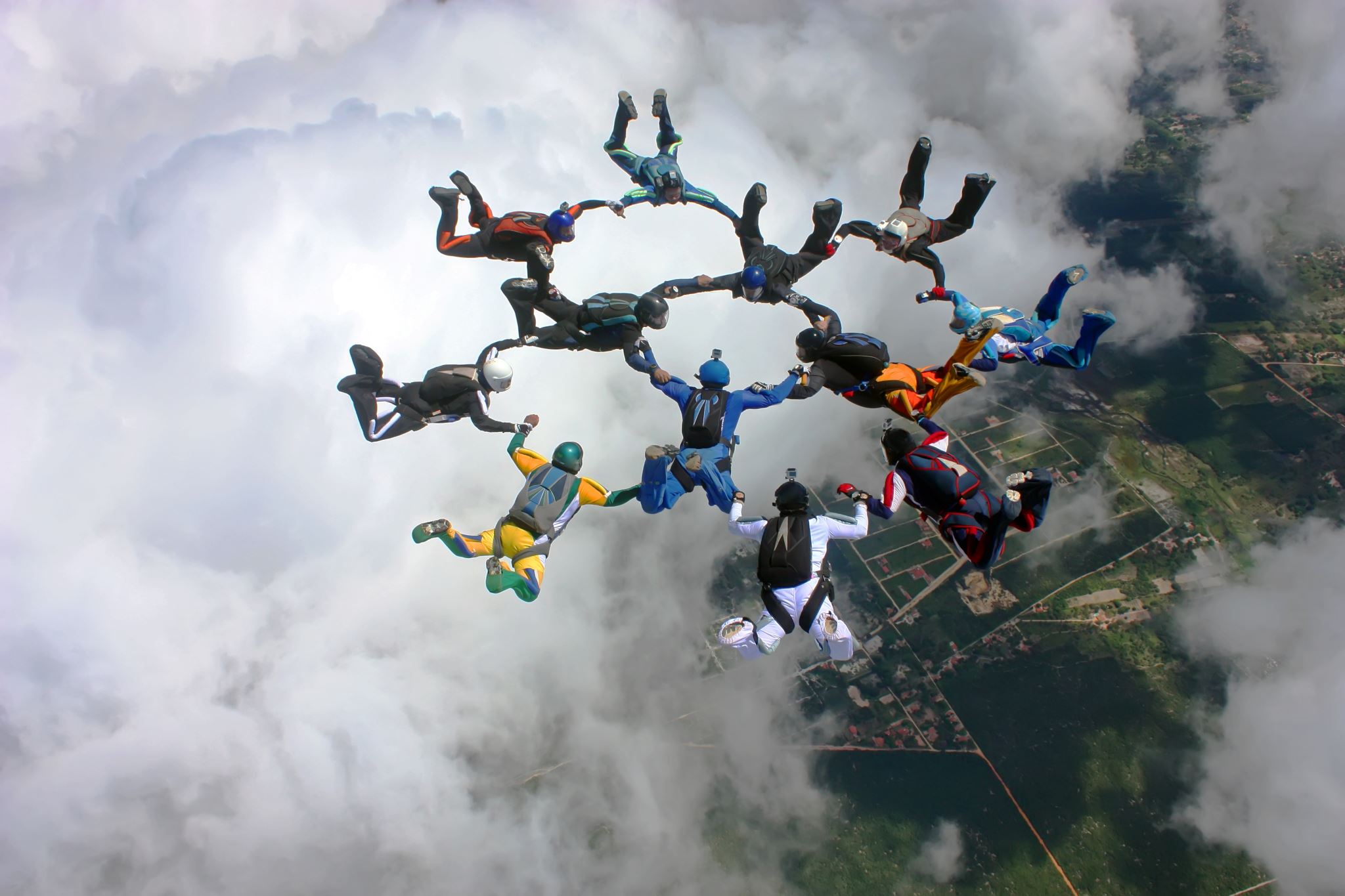 "Slepá důvěra" producentům přístrojové techniky
IVP: 
V manuálech: 100 % hloubka modulace rozšířena do celé plochy mezi 4 elektrodami – pouze marketingový tah :) 
Fakt: na akutní stavy se nehodí, ptž je rozkolísaná intenzita v 1 okruhu od 50 do 100 %, ve 2. okruhu na konstantních 70 %.
Chyby taktické
ELEKTRODY
Nevhodně zvolené:
Elektrodu v návleku přikládáme na kůži 2 vrstvami návleku (ne jednou)
Hrotová a kuličková EL musí mít návlek - více vrstev pro větší množství vody, kupř. froté materiál (výjimka: použití TENS proudů)
Vakuové EL jsou KI pro trofotropní procedury (během několika málo minut odsají veškerou vodu a popálí pacienta)!
Velikost UZ hlavice
Nevyhovující stav:
Pryžové EL mají životnost asi 2 roky
Norma R (odpor) = 150 Ω, ale po 4 letech: R větší než 100 kΩ!
Tedy u Träberte již popálení
Rozdíl odporu kůže: suchá R = 2MΩ/cm2 vs. zvlhčená R = 10-50 kΩ/cm2
Kliknutím vložíte text.
APLIKÁTORY:

Jakákoliv vf terapie má být aplikována přímo na kůži, ne přes oděv!

Jen tak uvidíme případně podezřelou jizvu a vyloučíme KI!

MYLNÉ PŘEDPOKLADY:

Endoprotézy nejsou NEFEROMAGNETICKÉ, ale síla magnetického pole při pulzní magnetoterapii nemůže pevně zaklíněné endoprotéze ublížit.
APLIKÁTORY + MYLNÉ PŘEDPOKLADY
Často má dominantní vliv na efekt podnětu jeho INTENZITA (adekvátnost?)

Jen část účinků je vázána na frekvenční charakteristiky proudu

Často je tedy důležitější, JAK pracujeme s intenzitou, než zda jsme se "sekli" o 10, 20 Hz ve frekvenci!
NEVHODNÁ INTENZITA
Určení katody & nevhodná polarita elektrod
PŘEDPIS LEGE ARTIS
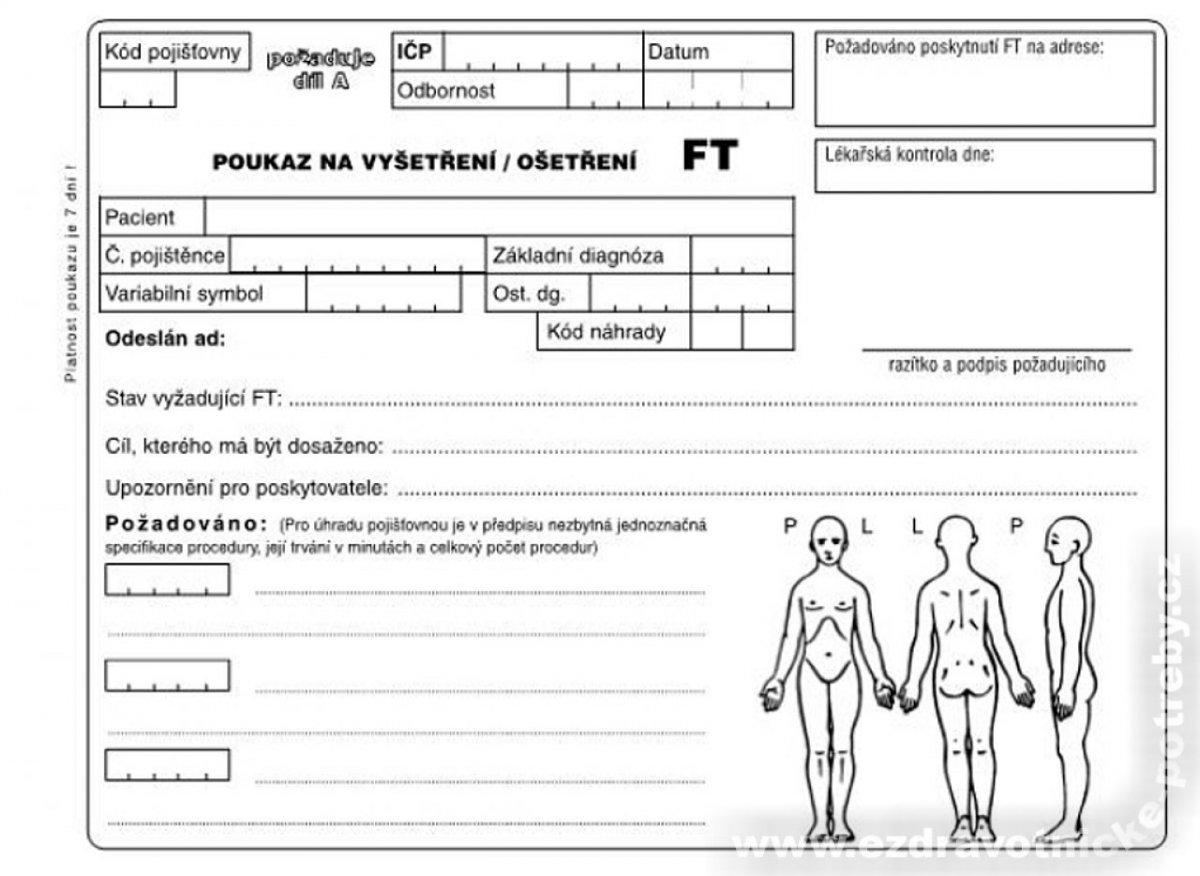 PŘEDPIS LEGE ARTIS
PŘEDPIS LEGE ARTIS
Tiskopisy jsou jednolistové obsahující díl A a B.

Díl A: vyplňuje požadující

IČP, odbornost lékaře, číslo pojištěnce, pacient (jméno, příjmení, RČ), základní diagnóza (slovem a kódem), ostatní dg (jen kódem), variabilní symbol, kód náhrady

Datum (DDMMRR) vypsání požadavku

Odeslán ad: název, odbornost pracoviště

Stav vyžadující FT: uvedení konkrétního stavu (specifikace pch f-ce)

Cíl, kterého má být dosaženo: KRP a jeho cíle, kupř. zvýšení stability stoje, úprava stereotypu pohybu, zvýšení svalové síly...

Upozornění pro poskytovatele: uvést všechny relativní KI či další stavy zvyšující riziko vzniku komplikací (nutno vyšetřit TK, pulz...), uvést umístění kovů v těle, kardiostimulátoru, epilepsie...
PŘEDPIS LEGE ARTIS
Díl A: vyplňuje požadující

Požadováno: specifikace požadované péče. Není-li uvedeno jinak, předpokládá se, že se jedná o jednorázový požadavek.

Bližší specifikace procedury: kódy, název, tch, metoda, oblast těla či typ sestavy, místo aplikace, její trvání v minutách a celkový počet procedur
Bližší specifikace parametrů: typ proudů + frekvence, intenzita, šířka impulzů a pauzy, step
Forma aplikace: dynamická/statická, velikost a typ hlavice či EL (+ jejich typ), množství a teplota vody, pólování EL či subaquální aplikace, vzdálenost zdroje...
ALE! Neuvedení přesného druhu léčby není zásadní problém, ptž dle zákona z r. 2004 může fyzioterapeut určit druh fyzikální procedury na základě dg a cíle, které stanovil ošetřující lékař.

Pozn.: uvedou se informace nezbytné ke kvalitnímu poskytnutí péče (kupř. epikríza zdravotního stavu, údaje o dosavadní léčbě, výsledky vyšetření)
Razítko a podpis lékaře
Díl B: vyplňuje poskytovatel

Číslo dokladu, poř.č., IČP, odbornost, variabilní symbol, datum

Kód provedeného výkonu (21113)

Celkový počet provedení

Razítko a podpis pracovníka zodpovědného za vyúčtování poskytnuté péče
PŘEDPIS LEGE ARTIS
LITERATURA
Poděbradský, J. – Poděbradská, R. Fyzikální terapie. Manuál a algoritmy. Praha: Grada, 2009. ISBN 978-80-247-2899-5.
přednášky Mgr.  J. Urbana FTK UP Olomouc.
Poděbradský, J.: Rehabilitace a fyzikální lékařství. Praha: ČLS JEP, 1995. 50s
Děkuji za pozornost!